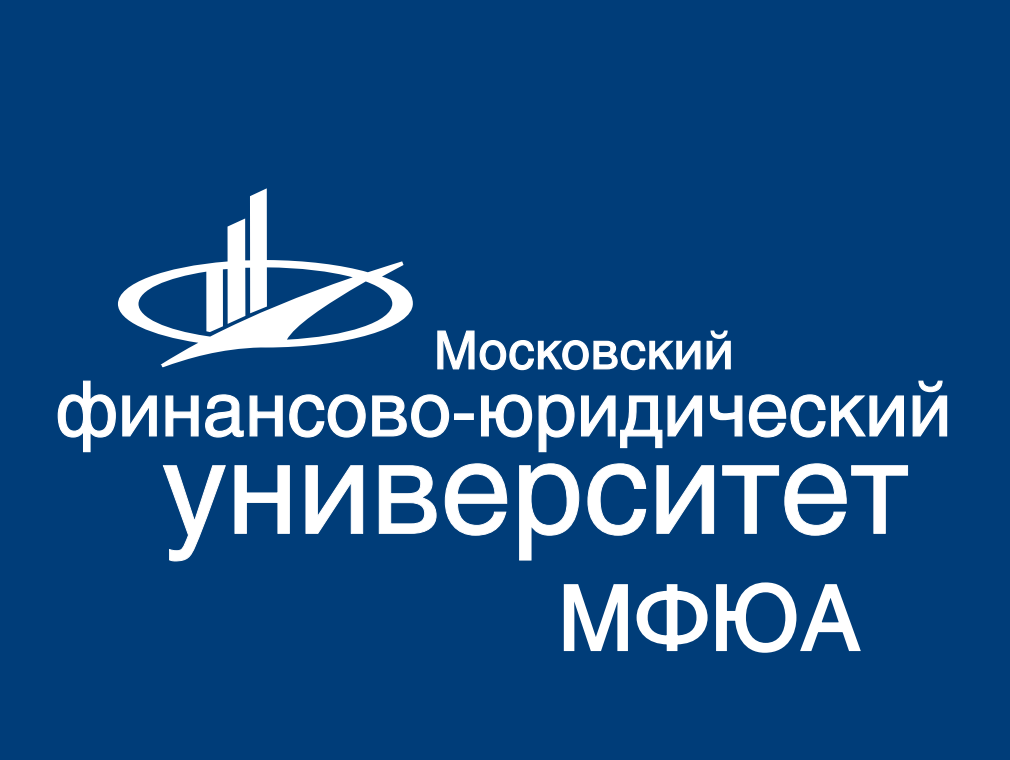 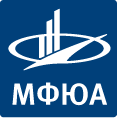 Роль социальной рекламы в работе с молодежью: технологии, проблемы, применение
Омарова Г.В.    ЯФ МФЮА
Ярославль – мой дом 2009
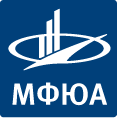 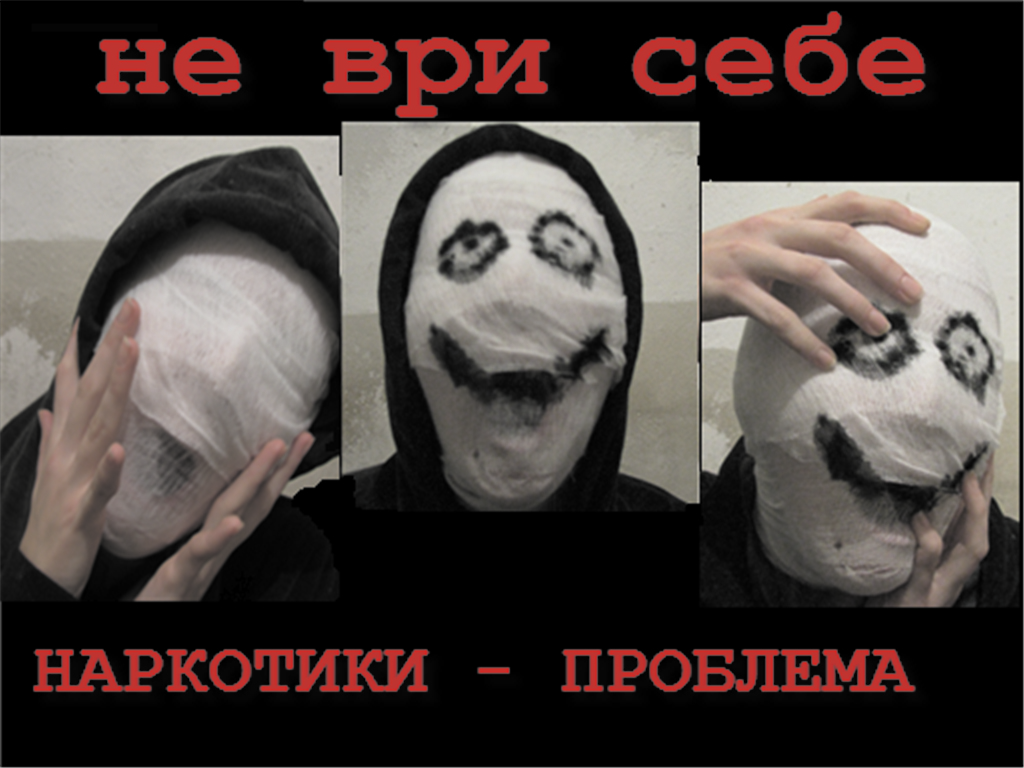 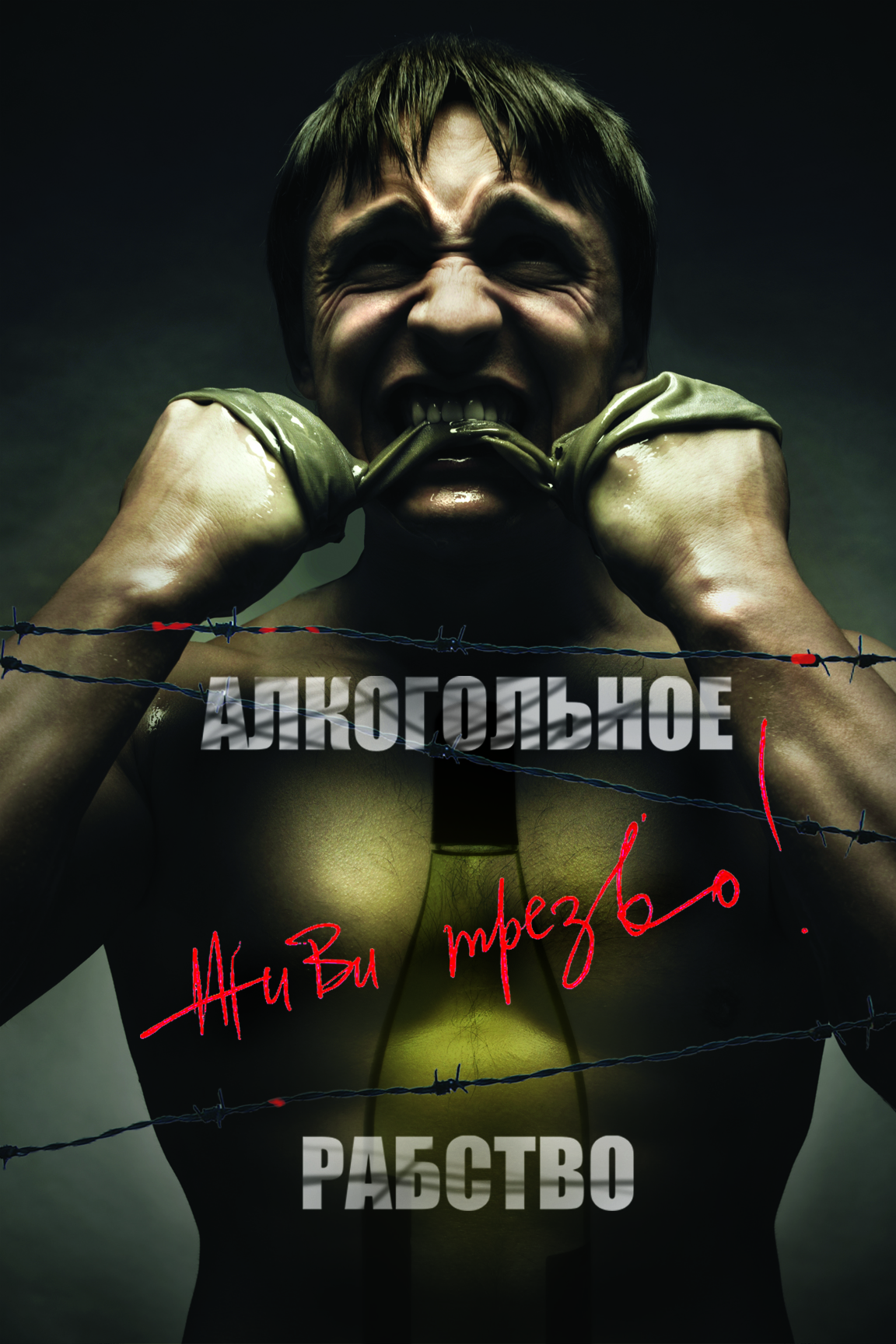 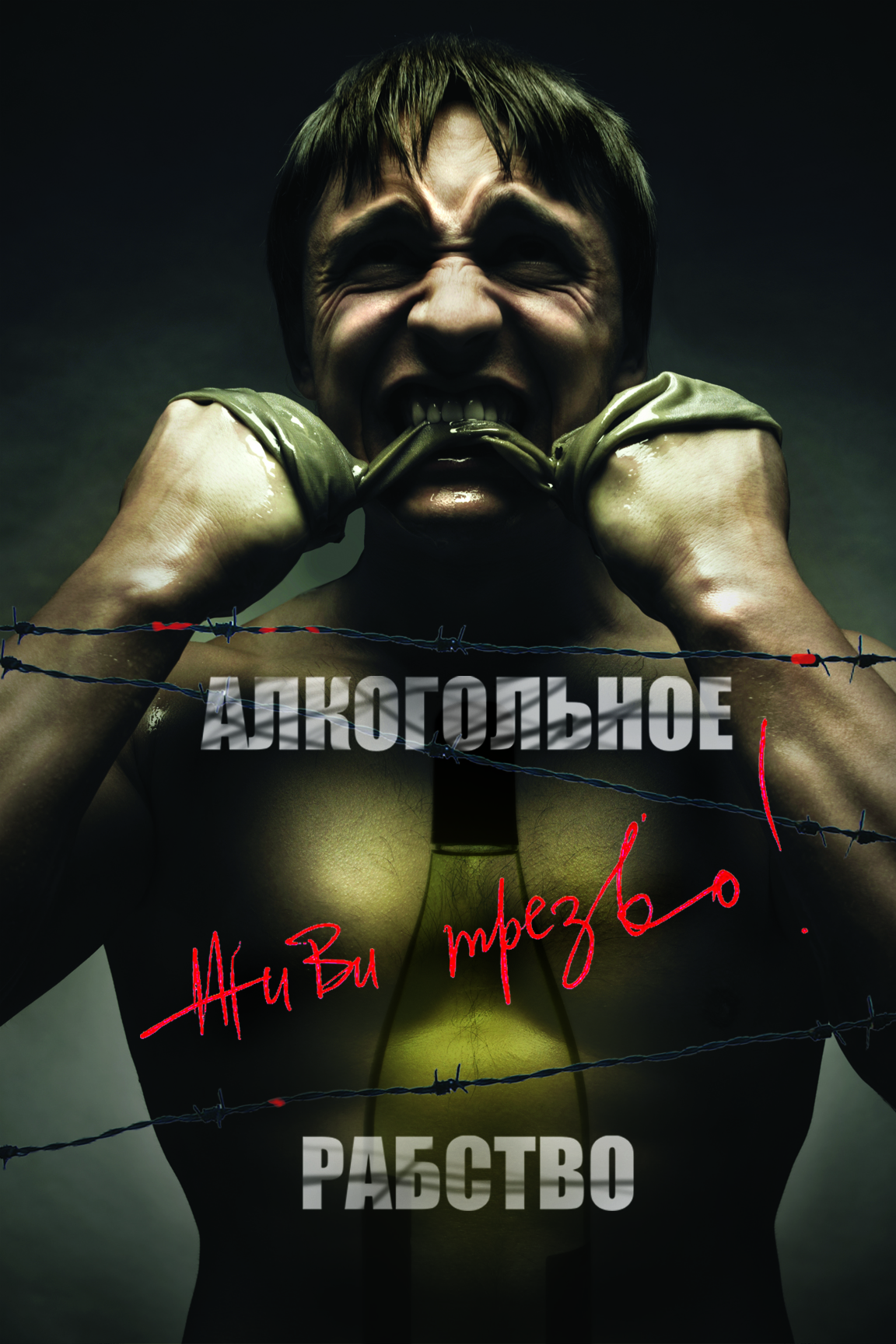 Ярославль – мой дом 2010
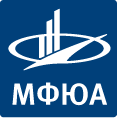 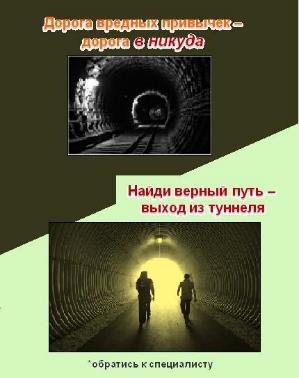 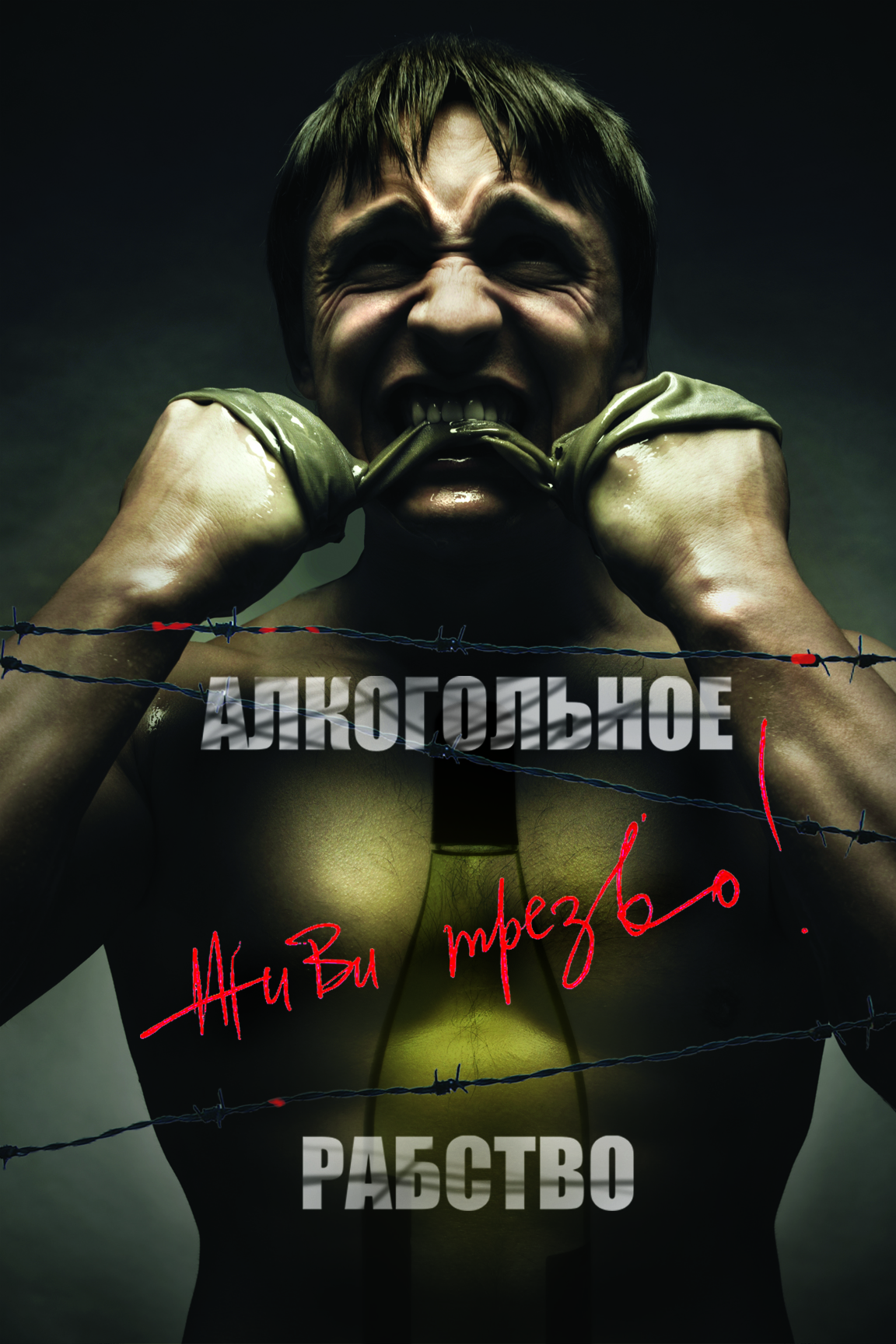 Ярославль – мой дом 2011
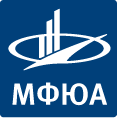 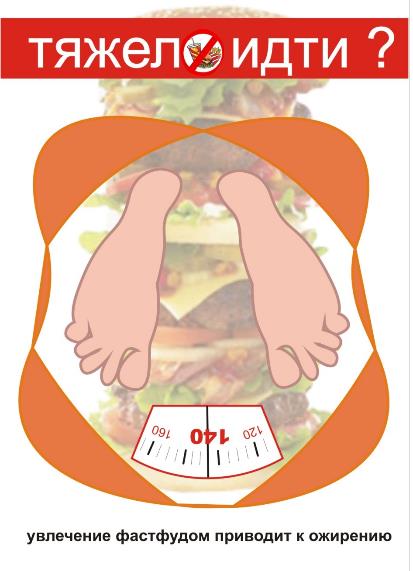 Ярославль – мой дом 2011
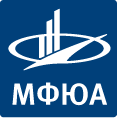 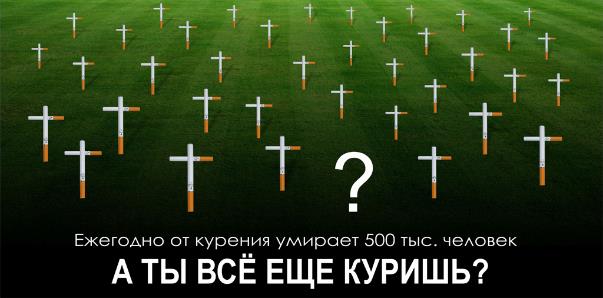 Ярославль – мой дом 2012
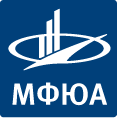 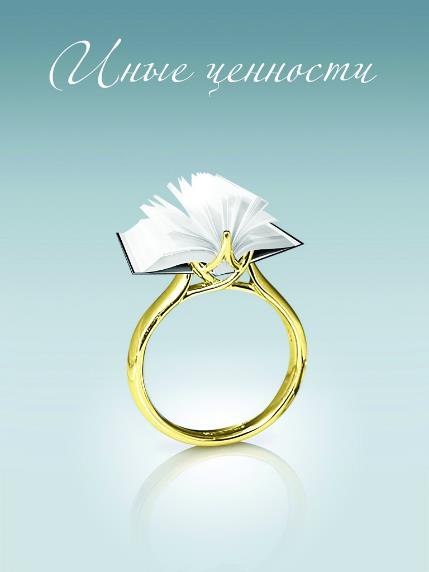 Ярославль – мой дом 2012
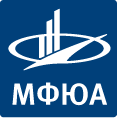 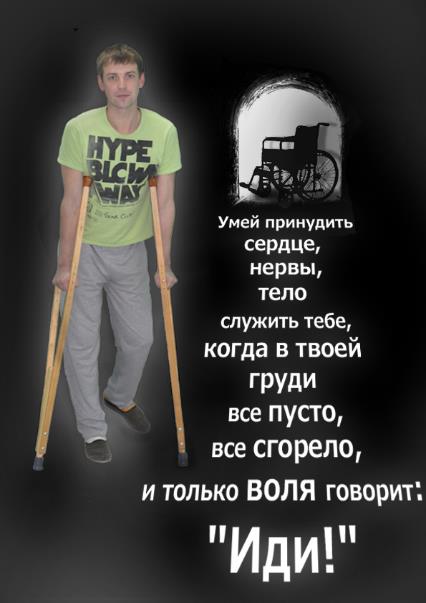 Новый взгляд - 2012
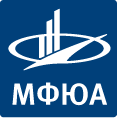 Ярославия – наш дом 2013
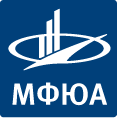 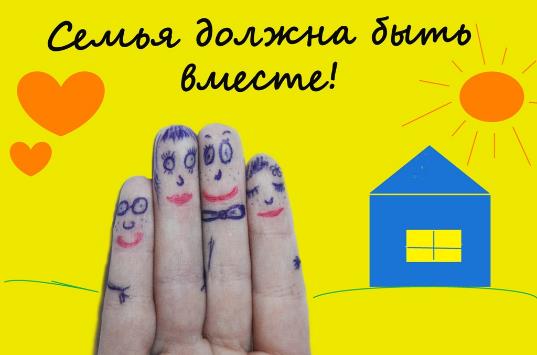 Ярославия – наш дом 2013
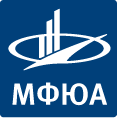 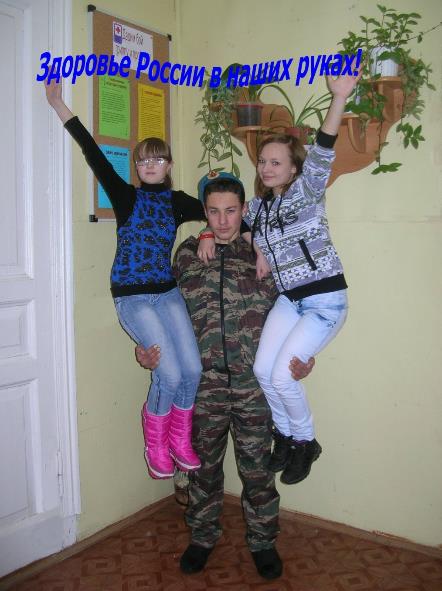 Ярославия – наш дом 2013
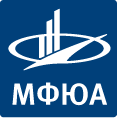 Новый взгляд - 2013
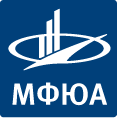 Ярославия – наш дом 2014
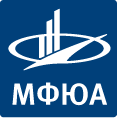 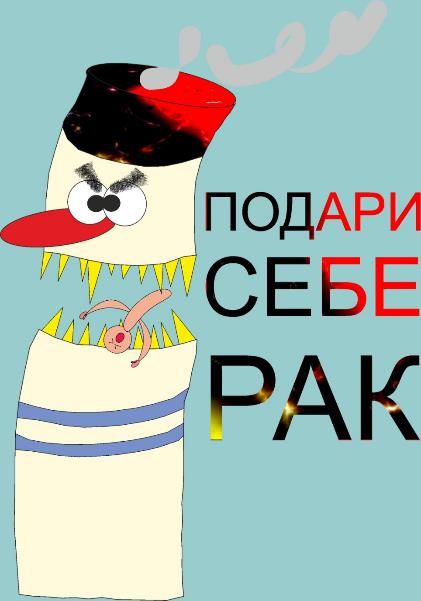 Ярославия – наш дом 2014
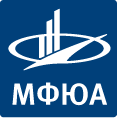